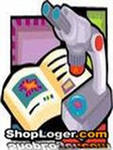 ПЛАТНЫЕ ОБРАЗОВАТЕЛЬНЫЕ
УСЛУГИ
ПЛАТНЫЕ ОБРАЗОВАТЕЛЬНЫЕ
УСЛУГИ
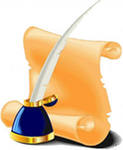 ДОКУМЕНТЫ
•	29 декабря 2012 года N 273-ФЗРОССИЙСКАЯ ФЕДЕРАЦИЯ
ФЕДЕРАЛЬНЫЙ ЗАКОН   ОБ ОБРАЗОВАНИЕ В РОССИЙСКОЙ ФЕДЕРАЦИИ
Принят
Государственной Думой
•	21 декабря 2012 года
Одобрен
Советом Федерации 26 декабря 2012 года (в ред. Федеральных законов от 07.05.2013 N 99-ФЗ,
•	от 23.07.2013 N 203-ФЗ)
Статья 54. Договор об образовании п.9
Правила оказания платных образовательных услуг утверждаются Правительством Российской Федерации.
Глава 13. ЭКОНОМИЧЕСКАЯ ДЕЯТЕЛЬНОСТЬ И ФИНАНСОВОЕ ОБЕСПЕЧЕНИЕ В СФЕРЕ ОБРАЗОВАНИЯ
Статья 101. Осуществление образовательной деятельности за счет средств физических лиц и юридических лиц
 1.	Организации, осуществляющие образовательную деятельность, вправе осуществлять указаннуюдеятельность за счет средств физических и (или) юридических лиц по договорам об оказании платныхобразовательных услуг. Платные образовательные услуги представляют собой осуществлениеобразовательной деятельности по заданиям и за счет средств физических и (или) юридических лиц подоговорам об оказании платных образовательных услуг. Доход от оказания платных образовательных услуг используется указанными  организациями в соответствии с уставными целями.
2.Платные образовательные услуги не могут бытъ оказаны вместо образовательной деятельности,финансовое обеспечение которой осуществляется за счет бюджетных ассигнований федеральногобюджета, бюджетов субъектов Российской Федерации, местных бюджетов. Средства, полученныеорганизациями, осуществляющими образовательную деятельность, при оказании таких платныхобразовательных услуг, возвращаются оплатившим эти услуги лицам.
3.Организации, осуществляющие образовательную деятельность за счет бюджетных ассигнованийфедерального бюджета, бюджетов субъектов Российской Федерации, местных бюджетов, вправеосуществлять за счет средств физических и (или) юридических лиц образовательную деятельность, непредусмотренную установленным государственным или муниципальным заданием либо соглашением опредоставлении субсидии на возмещение затрат, на одинаковых при оказании одних и тех же услугусловиях.
Постановление Правительства РФ от 15 августа 2013 г. N 706 "Об утверждении Правил оказания платных образовательных услуг"
В соответствии с частью 9 статьи 54 Федерального закона "Об образовании в Российской Федерации" Правительство Российской Федерации постановляет:  
1. Утвердить прилагаемые Правила оказания платных образовательных услуг. 
2. Признать утратившими силу: постановление Правительства Российской Федерации от 5 июля 2001 r.N 505 "Об утверждении Правил оказания платных образовательных услуг"(Собрание законодательства Российской Федерации, 2001г.N 29, ст. 3016); постановление Правительства Российской Федерации от 1 апреля 2ООЗг;№ 181 "О внесении изменений и дополнений в постановление Правительства Российской Федерации от 5 июля 2001 г. N 505" (Собрание законодательства Российской Федерации, 2003, N 14, ст. 1281); постановление Правительства Российской Федерации от 28 декабря 2005 г. N 815 "О внесении изменений в Правила оказания платных образовательных услуг" (Собрание законодательства Российской Федерации,2006,N 1, ст. 156); постановление Правительства Российской Федерации от 15 сентября 2008 г. N 682 "О внесении изменений в Правила оказания платных образовательных услуг" (Собрание законодательства Российской Федерации,2008, N 38, ст. 4317). 3. Настоящее постановление вступает в силу с 1 сентября 2013 г. Председатель Правительства Российской Федерации Д. Медведев Правила оказания платных образовательных услуг (утв. постановлением Правительства РФ от 15 августа 2013 г. N 706)
К платным дополнительным услугам, которые могут оказывать образовательные учреждения,
относятся:
Образовательные услуги:
реализация основных образовательных программ вучреждениях профессионального образования с полнымвозмещением затрат на обучение за счет юридических ифизических лиц;
изучение учебных дисциплин сверх часов и сверх программ поданной дисциплине, предусмотренных учебным планом;
репетиторство с обучающимися другого образовательногоучреждения;
различные курсы: по подготовке к школе и поступлению вучреждения профессионального образования (ссузы, вузы), поизучению иностранных языков (сверх обязательнойпрограммы), повышения квалификации, по переподготовкекадров с освоением новых специальностей (в том числевождение автомобиля, машинопись, стенография).
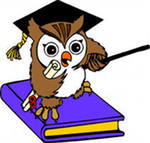 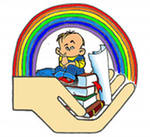 II. Развивающие услуги:
различные кружки: по обучению игре на музыкальныхинструментах, фотографированию, кино-, видео-,радиолюбительскому делу, кройке и шитью, вязанию,домоводству, танцам и так далее;
создание различных студий, групп, школ, факультативов пообучению и приобщению детей к знанию мировой культуры,живописи, графики, скульптуры, народных промыслов итакдалее, те есть всему тому, что направлено на развитиегармоничной личности и we-может быть дано в рамкахгосударственных образовательных стандартов;
создание групп по адаптации детей к условиям школьнойжизни (до поступления в школу, если ребенок не посещалдошкольное образовательное учреждение).
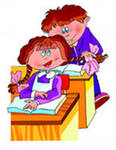 IV. Организационные услуги:
организация досуга обучающихся(дискотеки, клубы по интересам, лектории,театр, концертная деятельность, экскурсии,туристические походы);
организация профилактических илечебных мероприятий, групп покоррекции физического развития;
улучшение условий пребывания и питанияи другие.
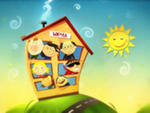 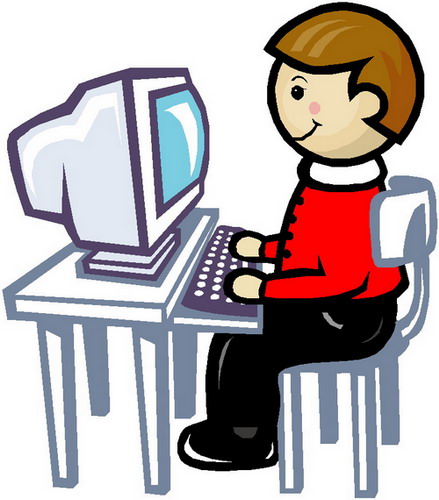 Платные дополнительные образовательные услуги 
оказываются в соответствии с Правилами оказания платных 
образовательных услуг
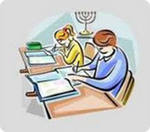 00, оказывающее платные образовательные услуги, должно иметь следующие документы:
•	лицензию на ведение основной образовательнойдеятельности;
« лицензию на ведение дополнительной образовательной деятельности, если эта деятельность сопровождается итоговой аттестацией и выдачей документов об образовании или квалификации;
•	-«локальные акты, регламентирующие оказание платных
дополнительных образовательных услуг; информацию в уставе
договоры на оказание платных образовательных услуг;
учебные планы;
дополнительные образовательные программы, программыспециальных курсов и циклов дисциплин.
В соответствии с п. 4 Положения о лицензировании образовательной деятельности, утвержденного постановлением Правительства РФ от 16.03.2011 № 174, не подлежит лицензированию образовательная деятельность, осуществляемая путем проведения разовых занятий различных видов (в т. ч. лекций, стажировок, семинаров) и не сопровождающаяся итоговой аттестацией и выдачей документов об образовании. Проведение профессиональной подготовки обучающихся в качестве дополнительных (в т. ч. плавных) образовательных услуг в ОУ  возможно, но только при наличии соответствующей лицензии (разрешения) на указанный вид деятельности, по договорам и совместно с  предприятиями, учреждениями и организациями (п. 8 ст. 19 Закона РФ «Об  образовании»).
 Таким образом, ОУ вправе вести без лицензии только образовательную  деятельность в форме разовых лекций, стажировок и семинаров. При этом подобное обучение не должно сопровождаться итоговой аттестацией и
выдачей документов об образовании и (или) квалификации. Оказание
любых иных платных образовательных услуг требует предварительного получения лицензии
Спасибо за внимание.
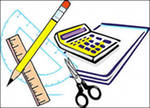 ПРезентация  подготовлена:                                           Н.Л. Нестеренко